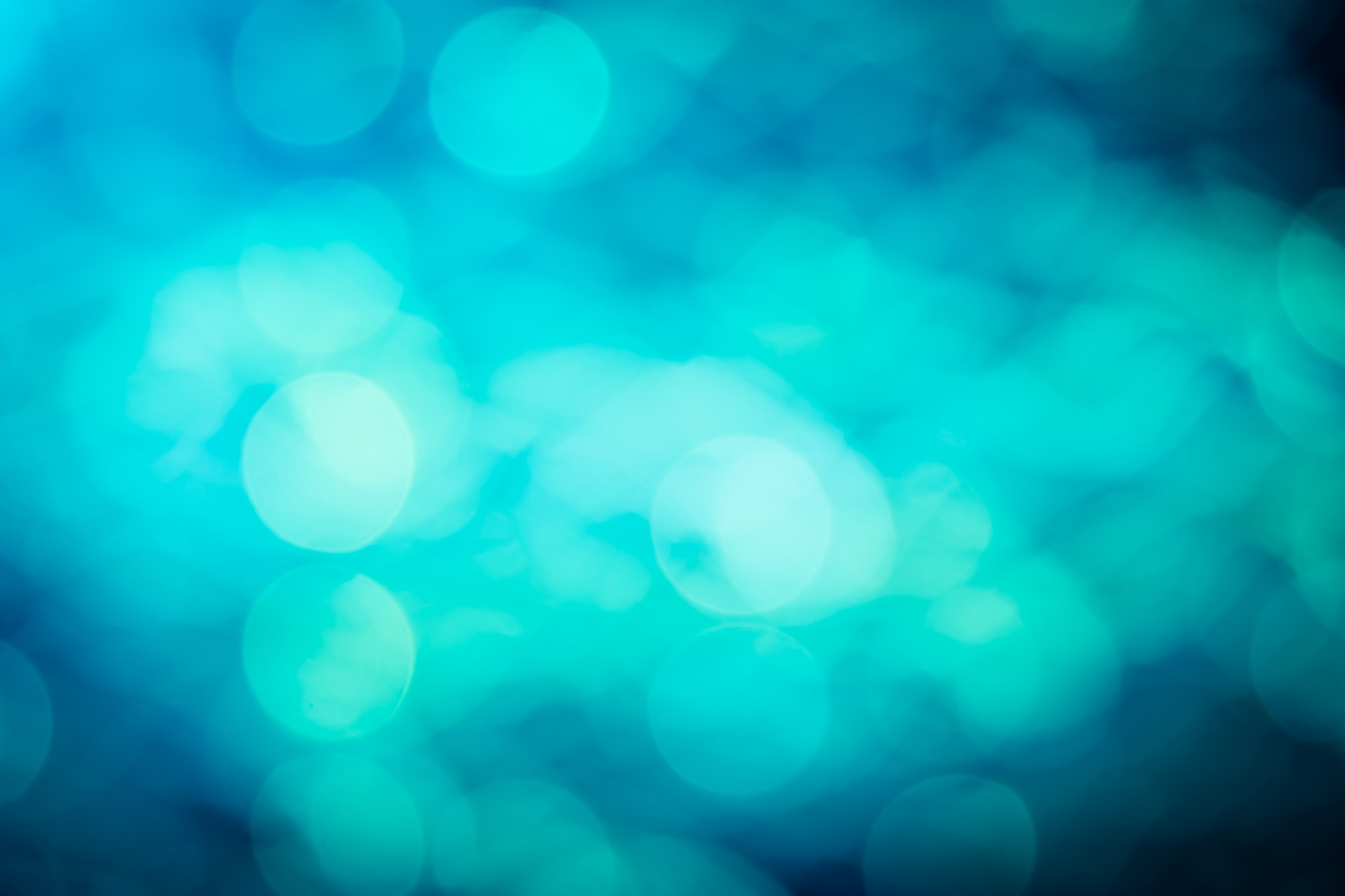 Things to
be Thankful
for Today
Cultivating 
Compassion
C
Directing our compassionate mind:
Compassion for others
Chapter 15
[Speaker Notes: CMW Section V Introduction and Ch. 15]
Today’s Agenda
Things to be Thankful  for Today
3 ways to cultivate compassion for others
Loving-kindness meditation
Compassion hearts
Memory of compassion for other
Positive post-it notes
Flows of Compassion
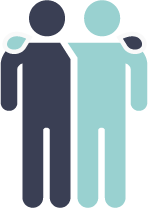 Showing compassion for others


Receiving compassion from others


Showing compassion for oneself
	Self-compassion


Observing compassion between others
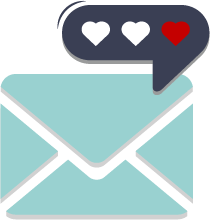 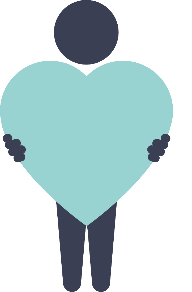 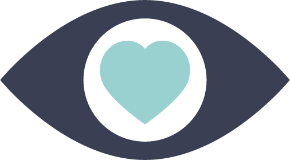 [Speaker Notes: Instructor notes:
Section V introduction
Remind students of the flows of compassion 
CMW only discusses the first 3 flows of compassion

Showing/Giving compassion for others
Being open and receptive to Receiving compassion from others
Showing/Giving compassion for ourselves/being open and receptive to receiving compassion from ourselves (self-compassion)
Observing and recognizing compassion flowing between others

Today we’ll focus on the first flow, showing compassion for others]
Cultivate ourcompassion for others
Directing positive emotions/intent to others:
Loving-kindness meditation

Acts of kindness & compassion:
Compassion Hearts; Post-it Notes

Compassionate memory:
Recalling a memory of a time you showed  compassion for another
An Introduction to Loving-Kindness Meditation
[Speaker Notes: Instructor Notes:
An Introduction to LovingKindness Meditation from Sharon Salzberg and 10% (6:46)
https://youtu.be/gJNLbPpVT_Q]
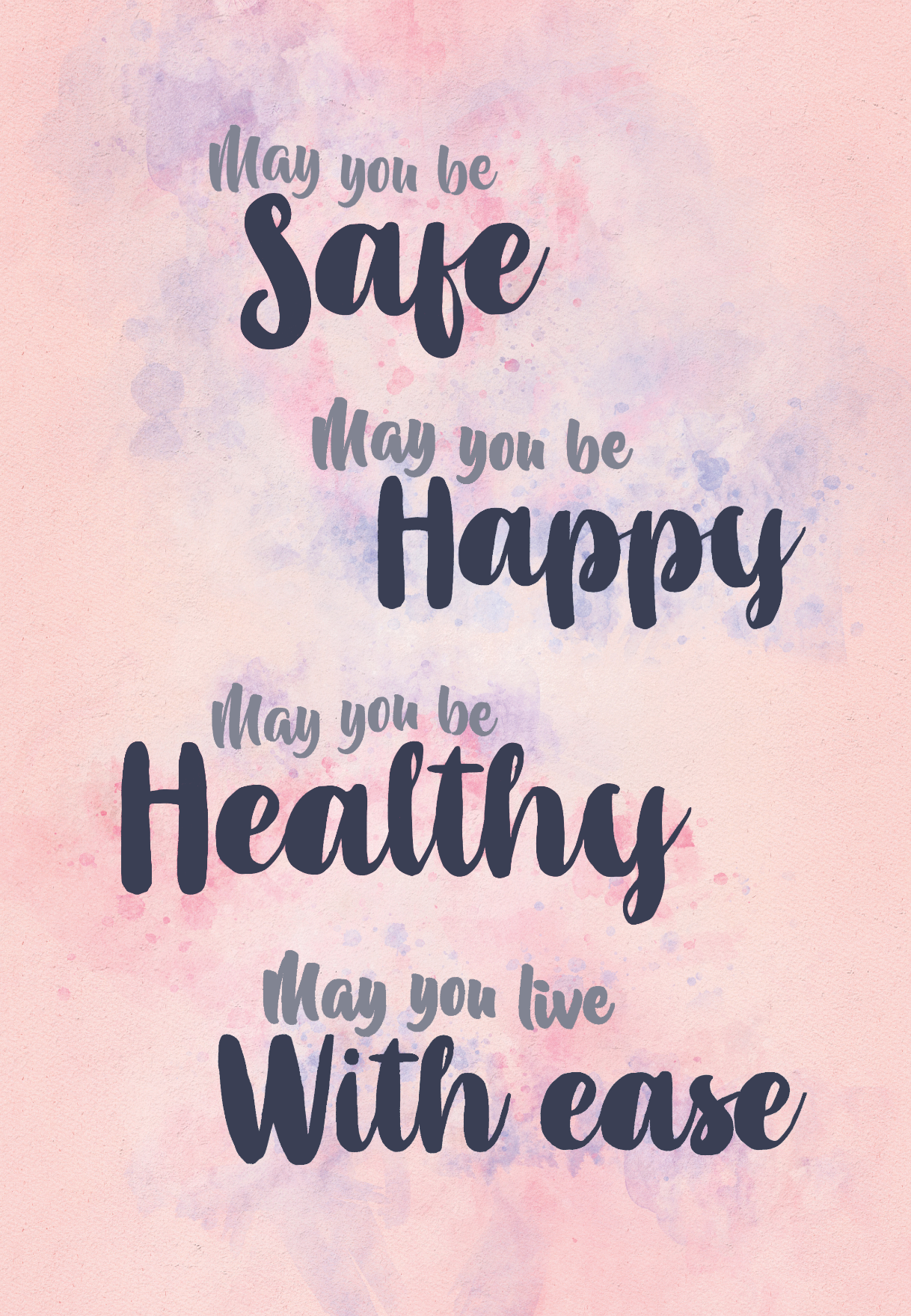 Loving-Kindness Meditation
Street Loving-Kindness:Stuck in a traffic
[Speaker Notes: Instructor Notes:
Stuck in Traffic STREET LOVINGKINDNESS with Sharon Salzberg (1:49)
https://youtu.be/kWnKxKHf9Zo]
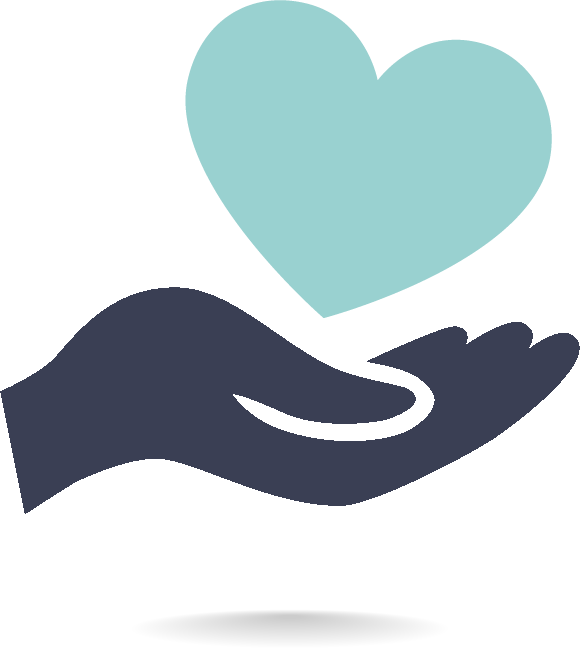 Compassion Hearts
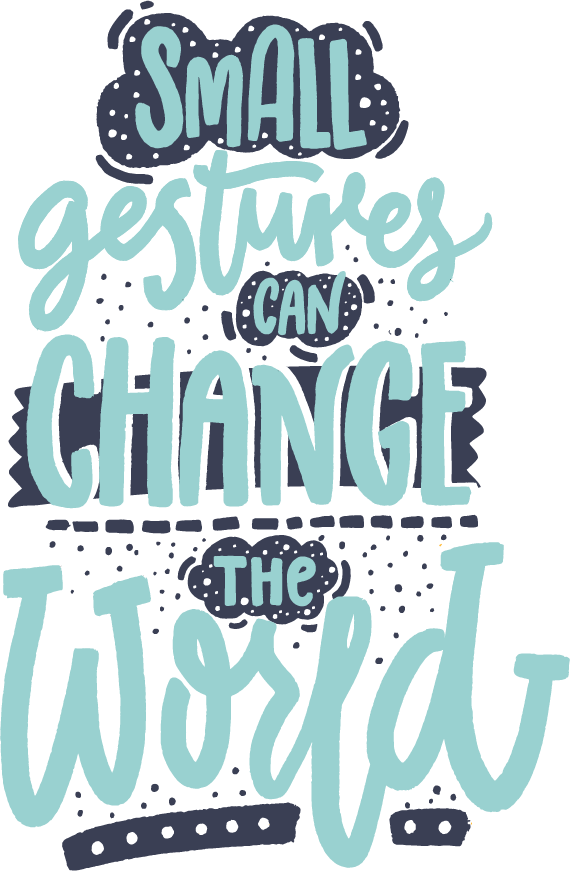 [Speaker Notes: Instructor Notes:
Here are related quotes that you may chose to share with the class.

“If you can’t feed a hundred people, then feed just one.” Mother Teresa

“People think traveling to the past and doing something small will drastically change the present, but no one in the present thinks they can drastically change the future by doing something small now.” Unknown

“If you think you’re too small to make a difference…try sleeping with a mosquito in the room” Dalai Lama]
Compassionate Memory
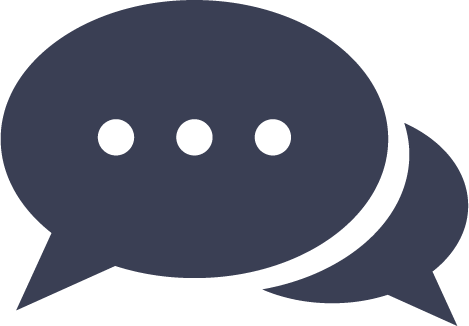 Share a memory of a time when you showed compassion to someone.
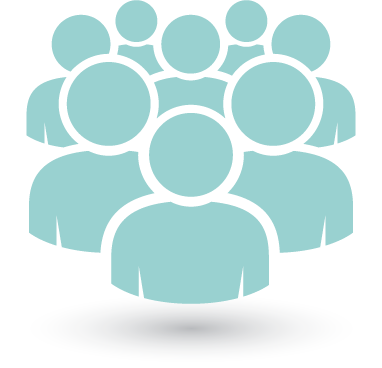 [Speaker Notes: Instructor Notes:
Full-Class Discussion

As we are working on creating our compassion hearts, let’s each share a memory of a time when we were compassionate to someone.]
Positive Post-It Notes
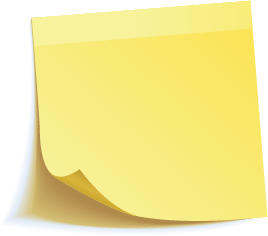 Notes of positivity and encouragement
Leave notes for others
Leave notes for yourself
You are awesome!
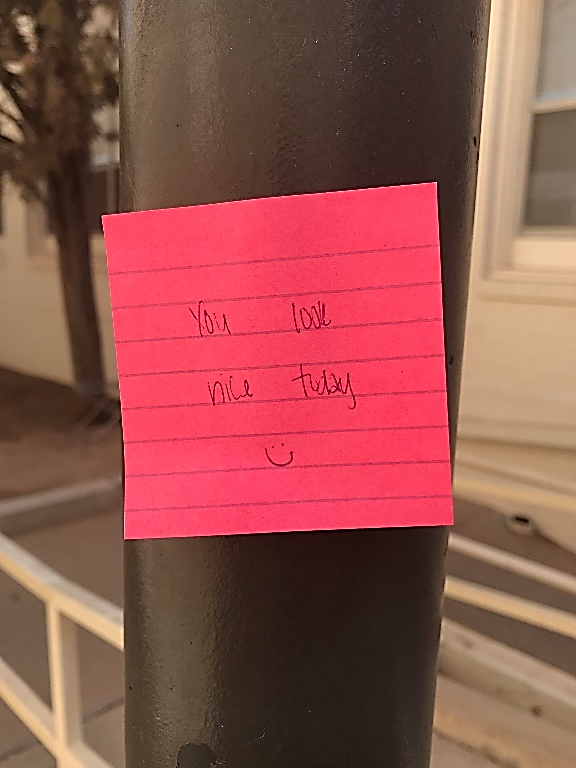 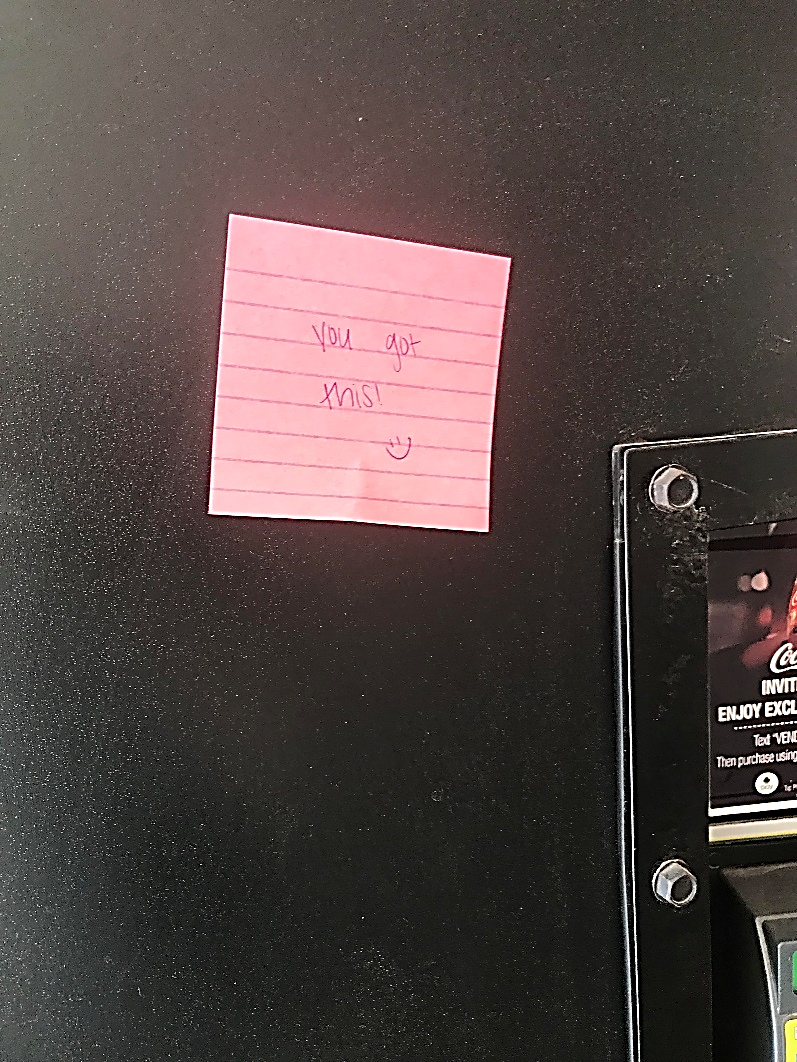 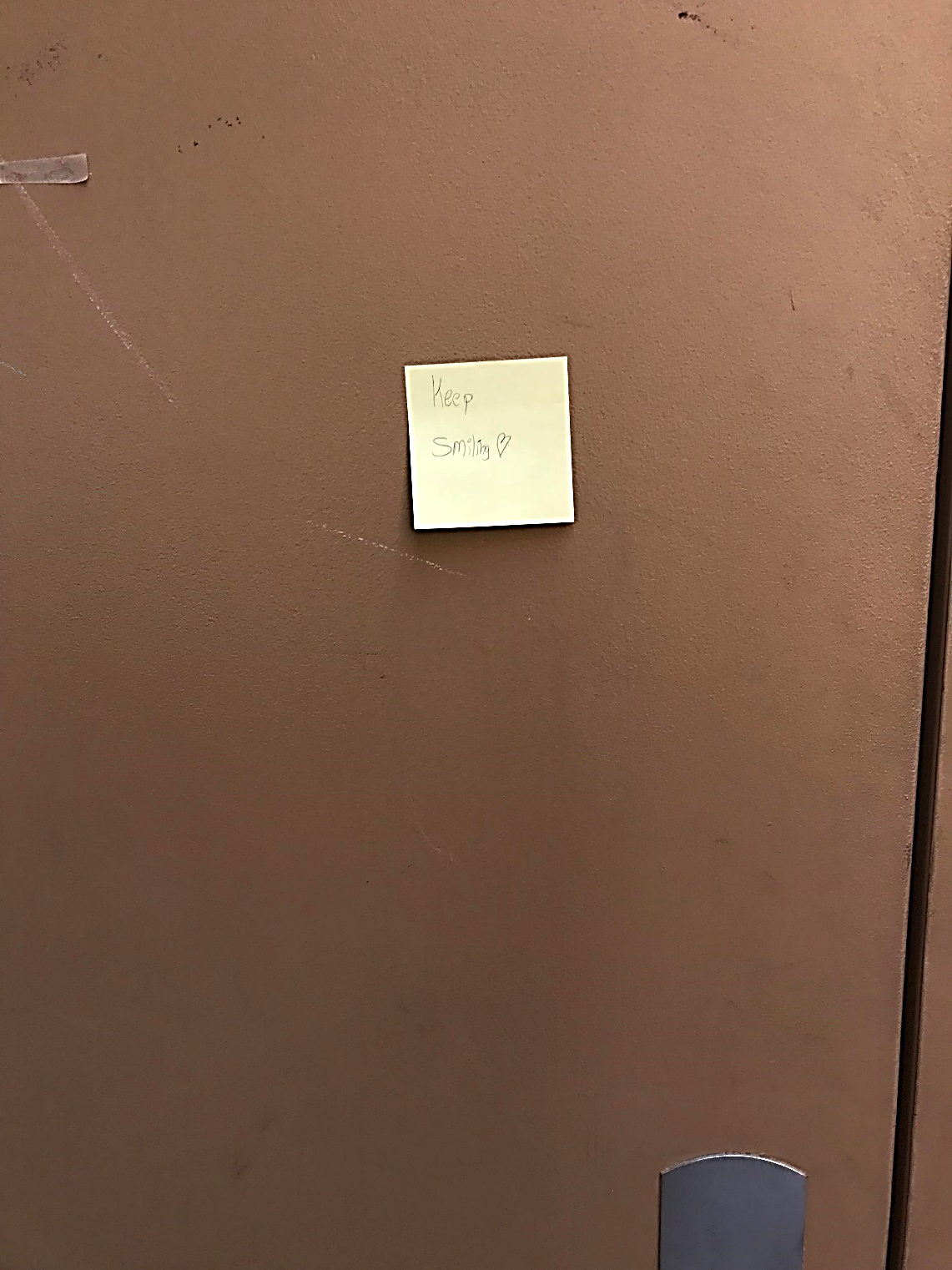 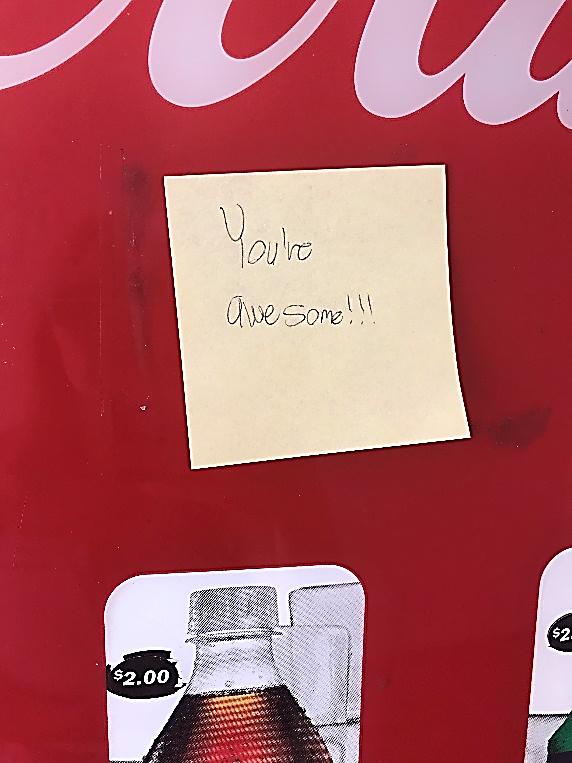 [Speaker Notes: Instructor Notes:
Notes found around ASU campus September 18, 2018]
Gideon Borman: Post-it Man
[Speaker Notes: Instructor Notes:
Gideon Borman Post-it Man, Amsterdam, The Netherlands (2:23)
http://www.youtube.com/watch?v=dXSTgnk7yrg]
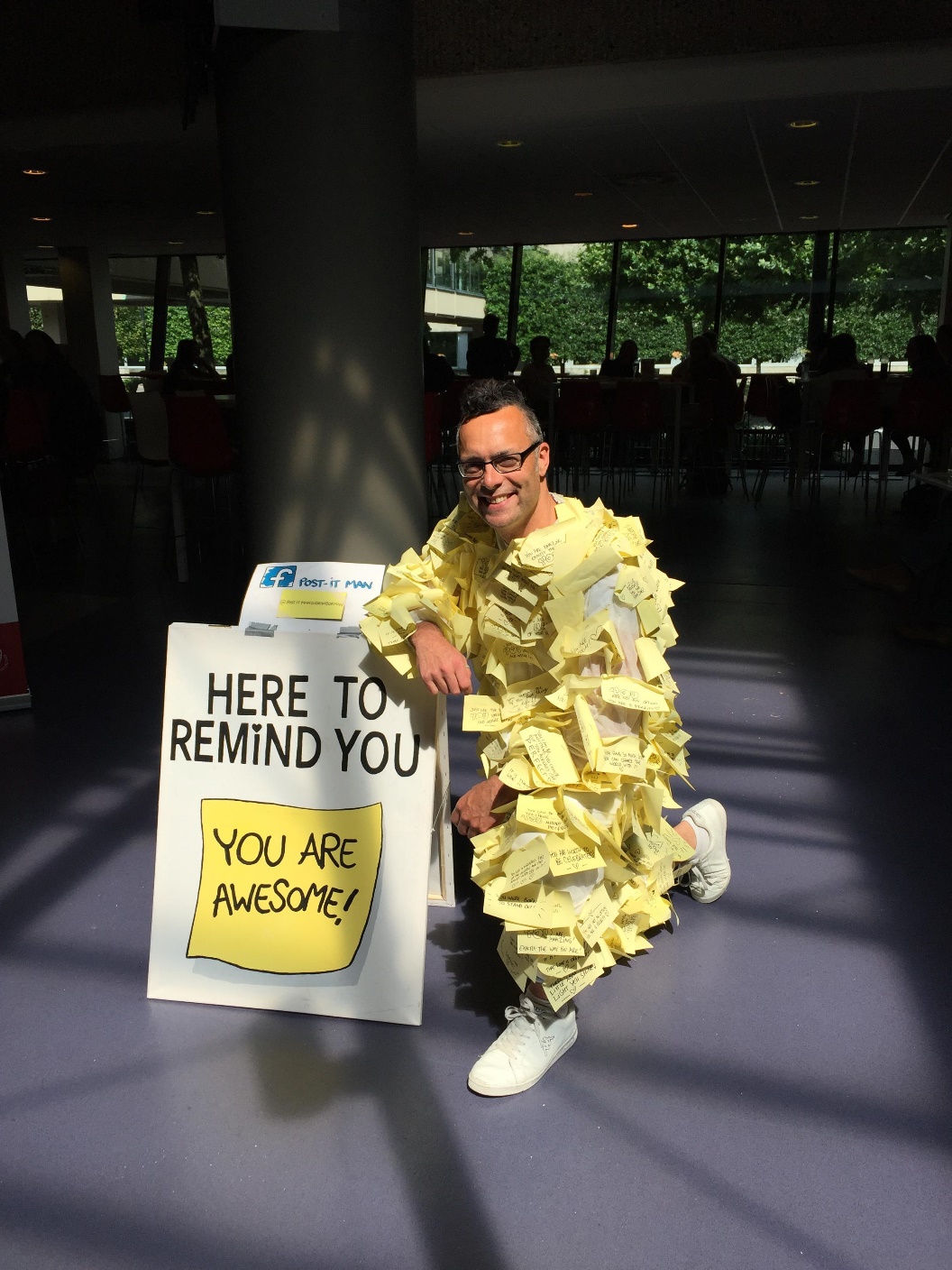 [Speaker Notes: Instructor Notes:
Gideon Borman=Post-it Man]